Electric Conversion of a CrosskartDepartment of Mechanical Engineering, University of New HampshireFaculty Advisor: Professor Ivaylo NedyalkovDaniel Ciarla, Emma Mikucki, Timothy Polychronopoulos, Adam Raffay, Isaac Tilbor
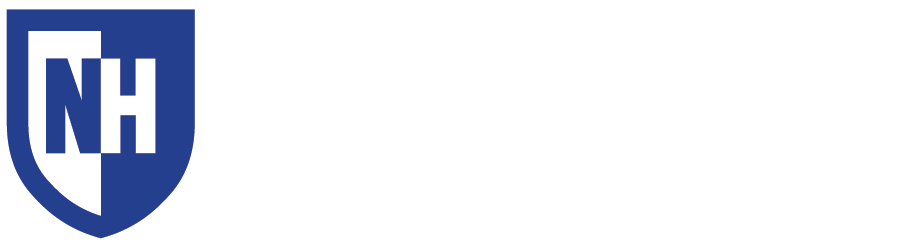 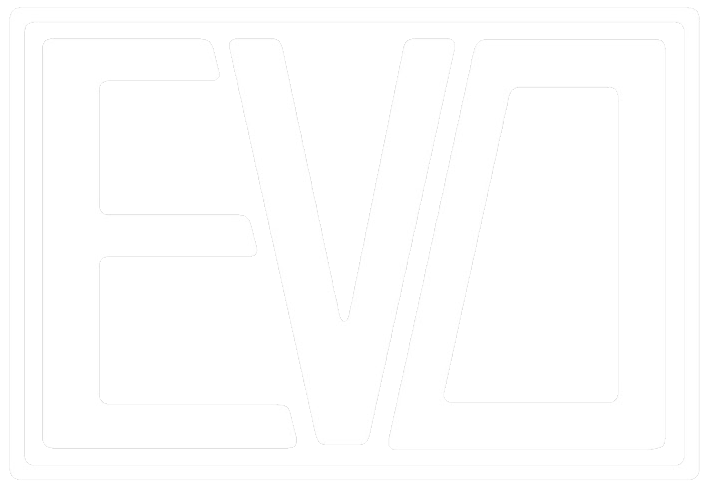 SolidWorks Model
Project Overview
Vehicle Comparison
The original gas-powered Crosskart was equipped with a gsxr750 motor that produced 127 horsepower. The scope of this capstone project is to show a proof of concept that a student team can create a low-cost high performance fair-weather electric vehicle that matches or exceeds the abilities of the gas-powered alternative.
Gas Power and Battery Electric Performance Comparison:
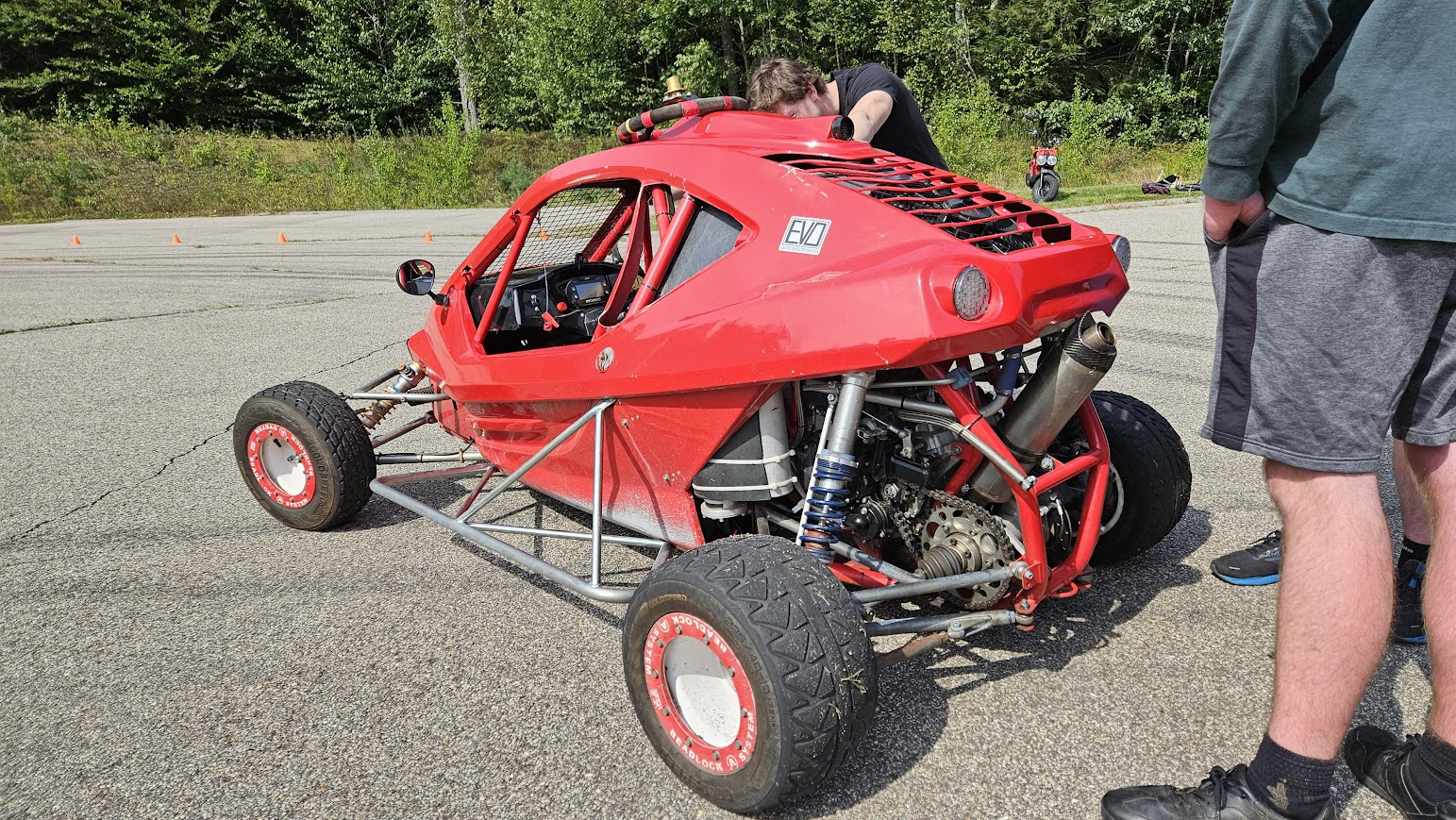 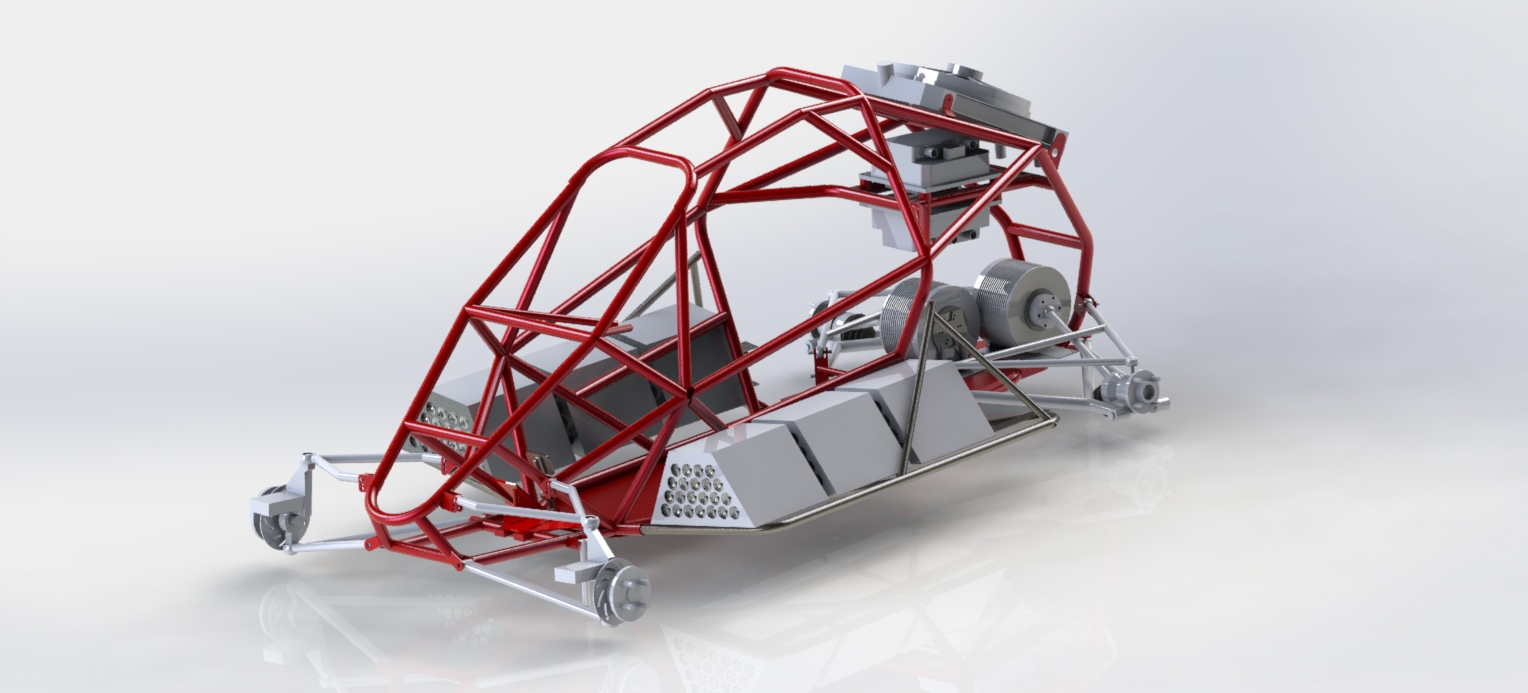 Why Electric?
Maximum torque is delivered immediately allowing for instantaneous response from the vehicle.
Regenerative braking capabilities enhance efficiency.
Dual motor EVs improve dynamic handling

Vehicle Overview:
Dual Motor
Rear-Wheel Drive
Direct Drive
384V 9.3kWh
Battery system
6 battery modules at
full power
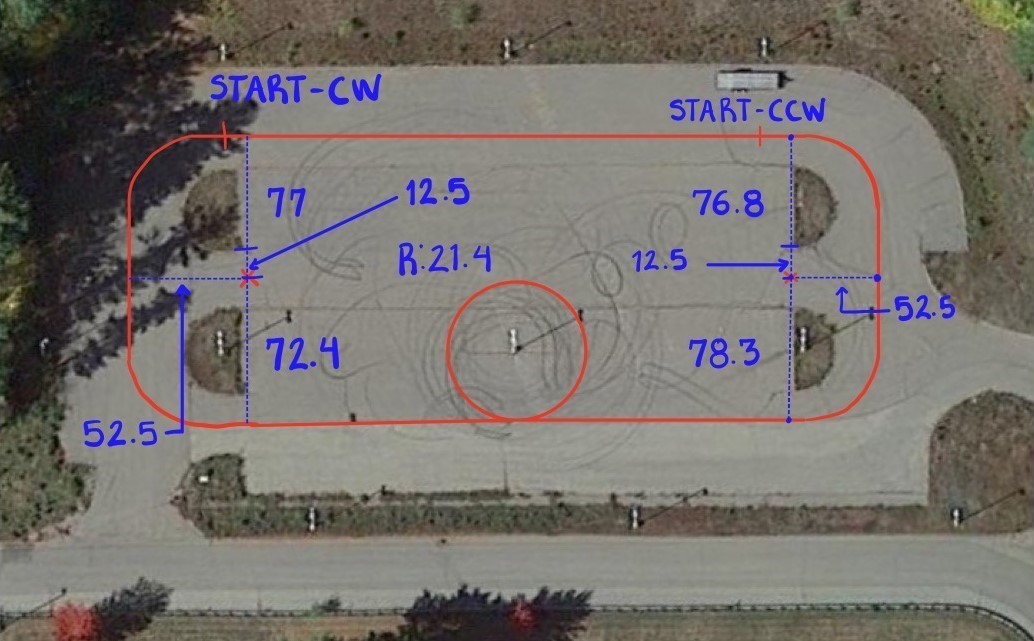 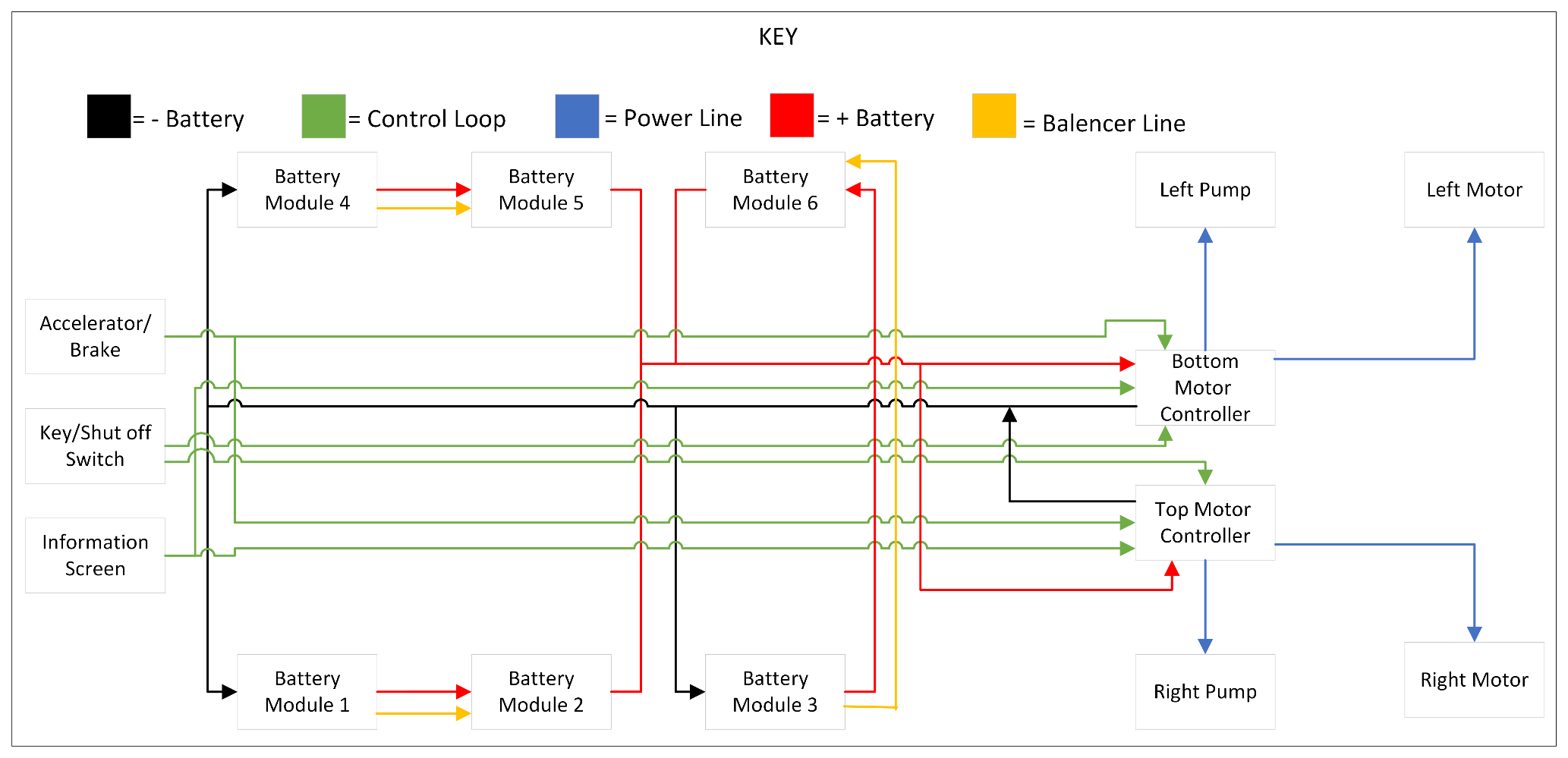 Motor & Drivetrain
Battery
Key Design Features:

System Specifications
384V nominal 
9.3 kWh
120S3P Configurations
6 modules in total

Rubber Lining
Shock absorption
Prevent possible shorts

Side Mounted Battery Modules 
Central location prevents the cart from being backloaded 
Modules lay within existing suspension to prevent racing impact damage

Aluminum Casing
Provides puncture resistance

Cell Consideration:
Crosskart Wiring Diagram
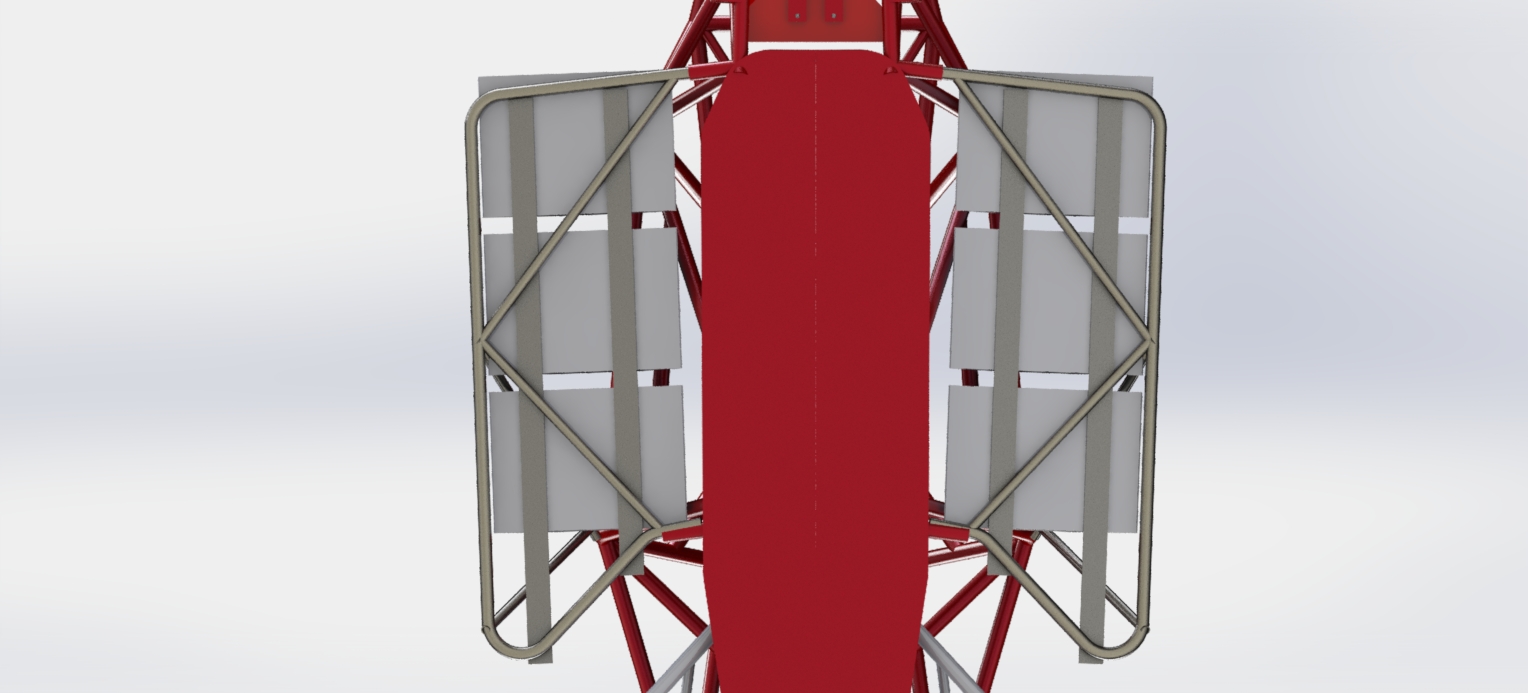 Module Design:
Module Specifications: 
Hexagonal shape to ensure fit within existing bash bars
Air cooled from the flow of air going through the cells as it is being driven
60 cells in series 
4 balancers 
Weight of around 50 lbs.
Controls and Frame
Motor Selection:
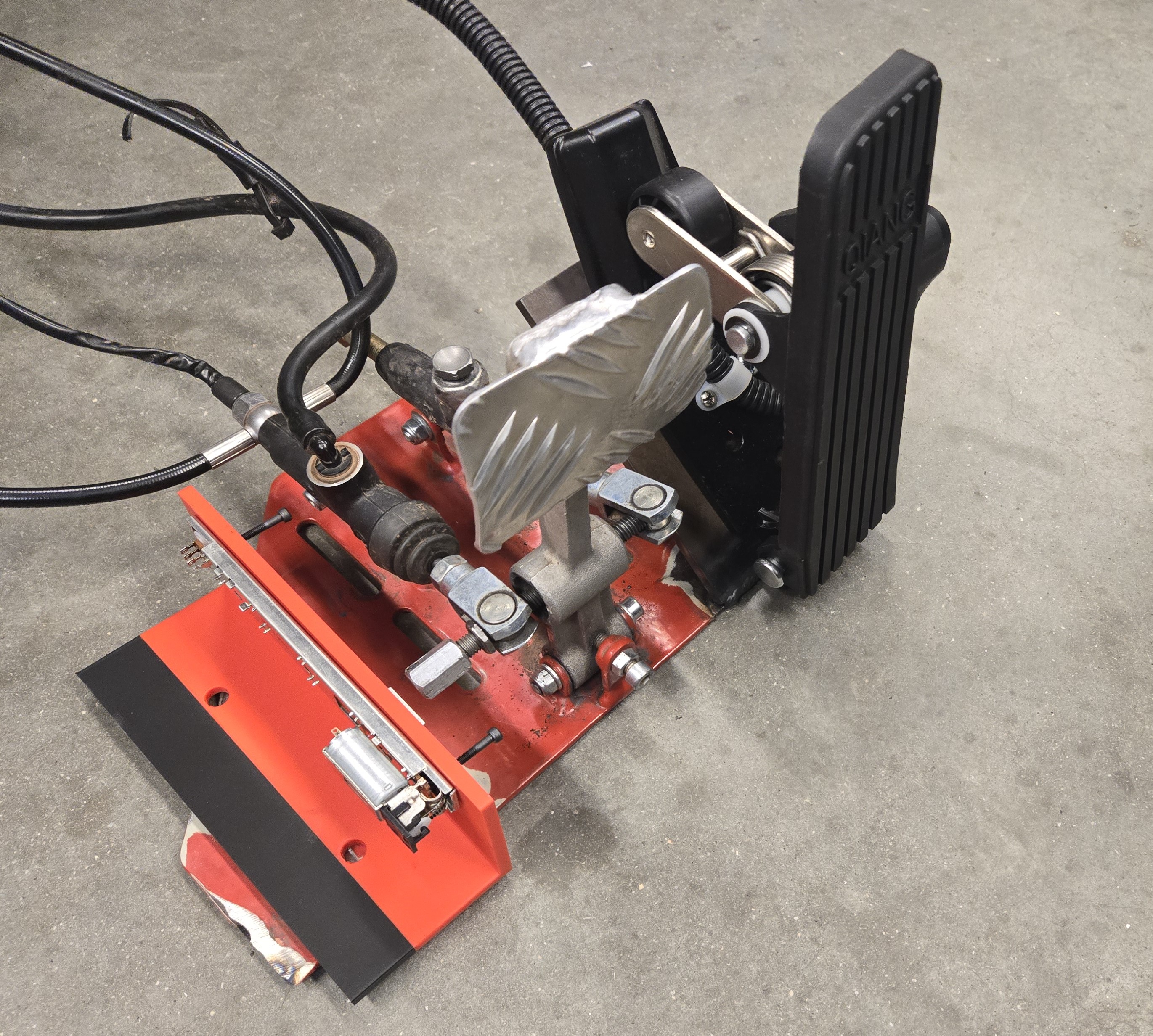 Braking System:
Electrical pedal system integrated with mechanical braking using potentiometers
Mechanical braking on front wheels with simultaneous electrical braking from rear wheel motors. 
Throttle and brake control ECU unit
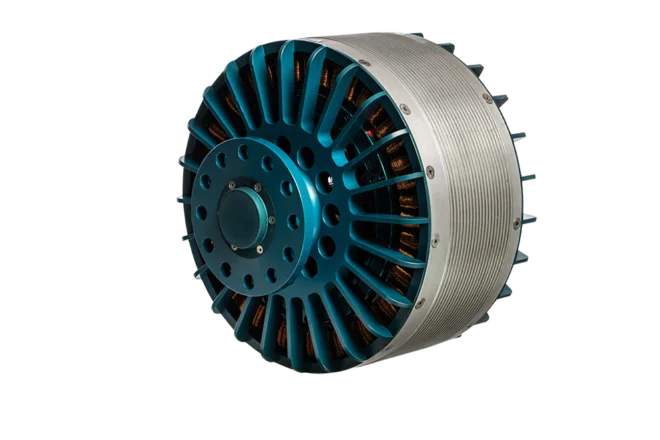 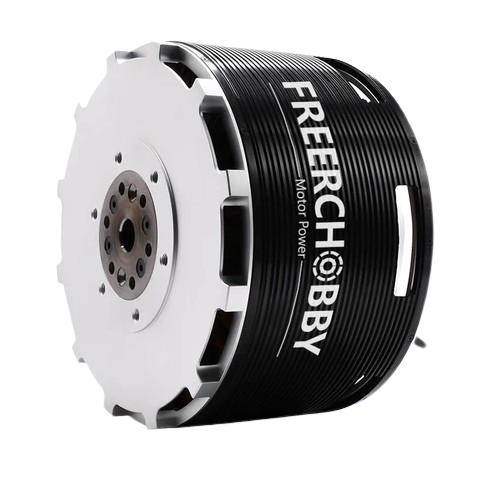 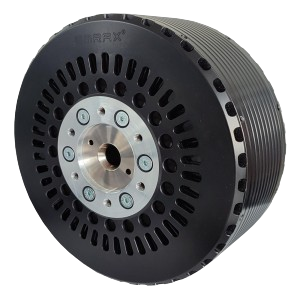 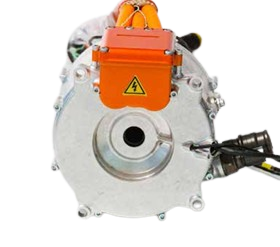 Mounting Design for Modules
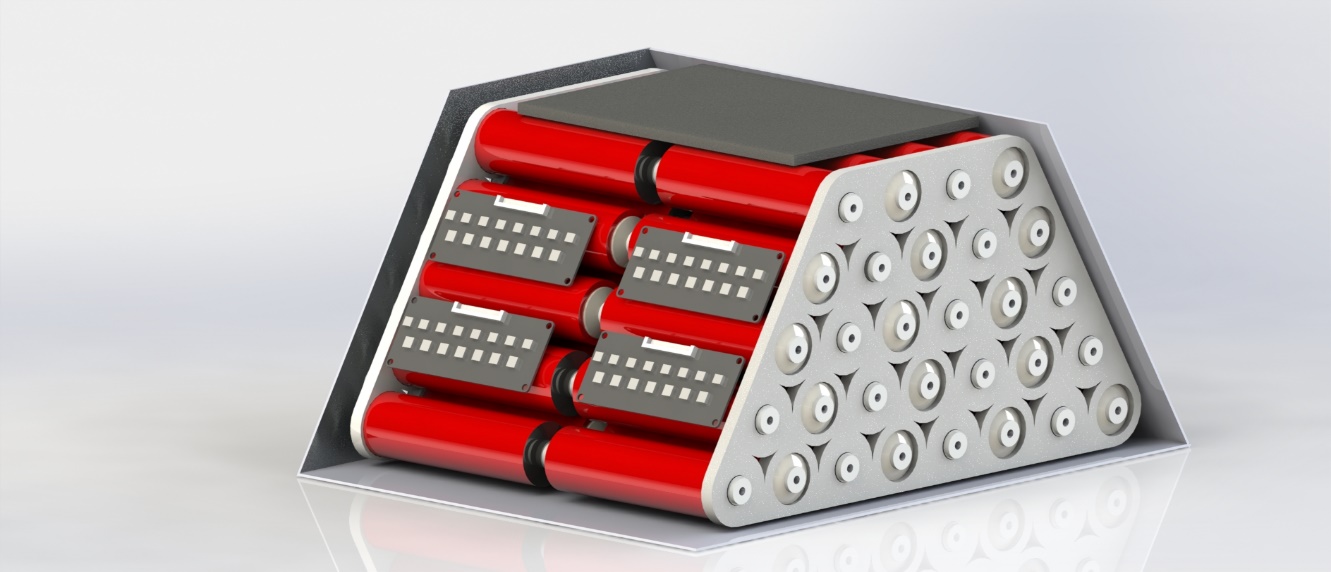 Emrax 228
124 kW Peak Output
50-710V
230 Nm Peak Torque
6500 max RPM
FreeRCHobby
100 kW Peak Output
50 kW nominal
400V max
180 Nm Peak Torque
Compro REB 90
80 kW Peak Output
400-800V
300 Nm Peak Torque
1500-4000 max RPM
Zytek 75 kW
75 kW Peak Output
200-400V
50 Nm Peak Torque
16,500 max RPM
Electrical-Mechanical Braking System
Body panels:
Fabricated from 1/16" aluminum
Flat angular plate design
Motor Controller Specifications:
Nominal Voltage: 360 V
Continuous Current: 350A
Hall Sensors
Water cooling
Selected Motors:  FreeRChobby MP240150 Total Cost: $3,900
Drivetrain Components:
Design Method – SolidWorks FEA under both static and fatigue loading.
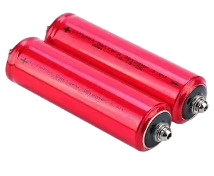 Battery Module
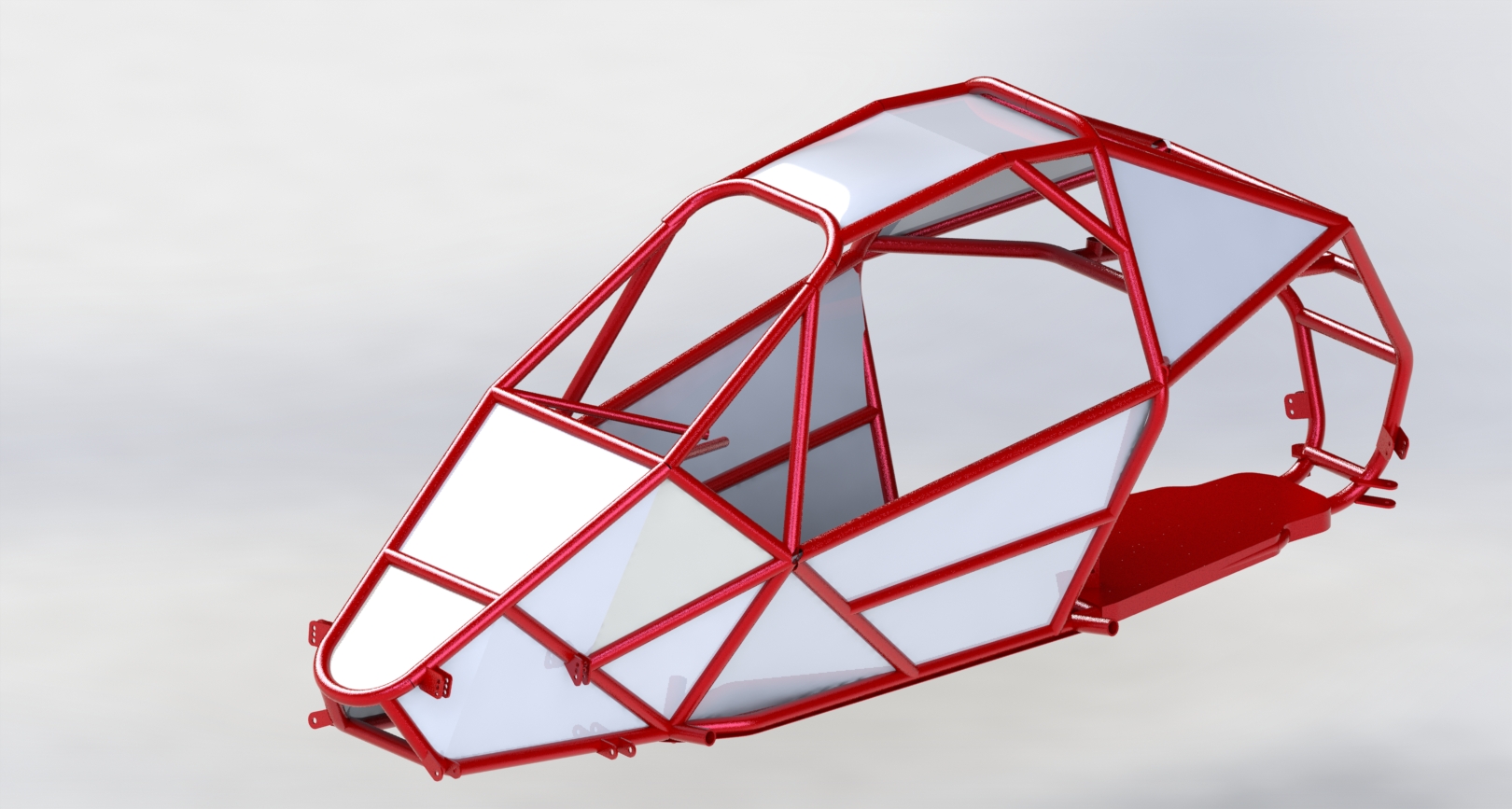 Materials:
Headway LFP cells
PLA 3D printed end plates
Copper bridges
Screws
Steel support beams
Aluminum casings
150A fuse
Quick connectors

Total Cost: $3,800
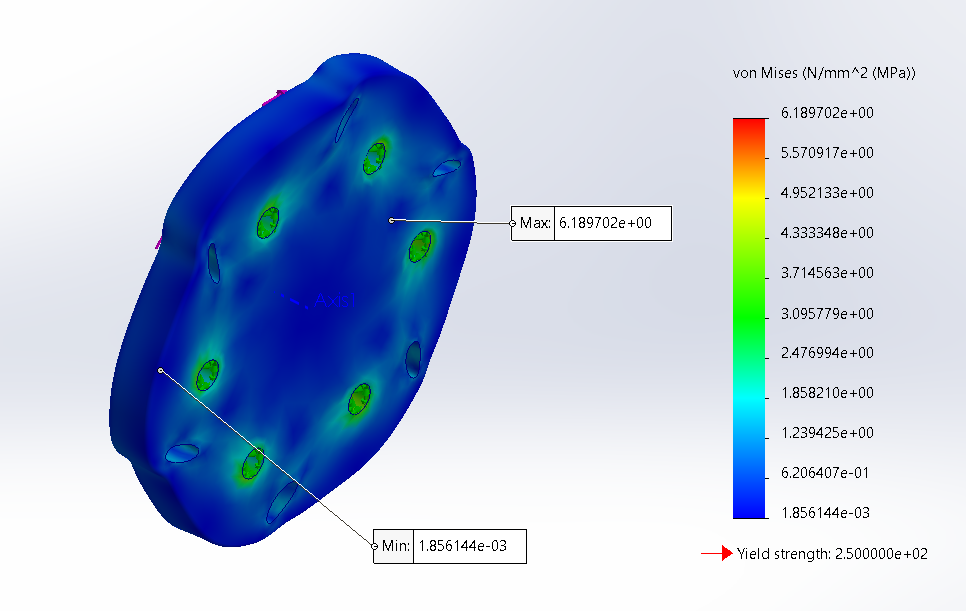 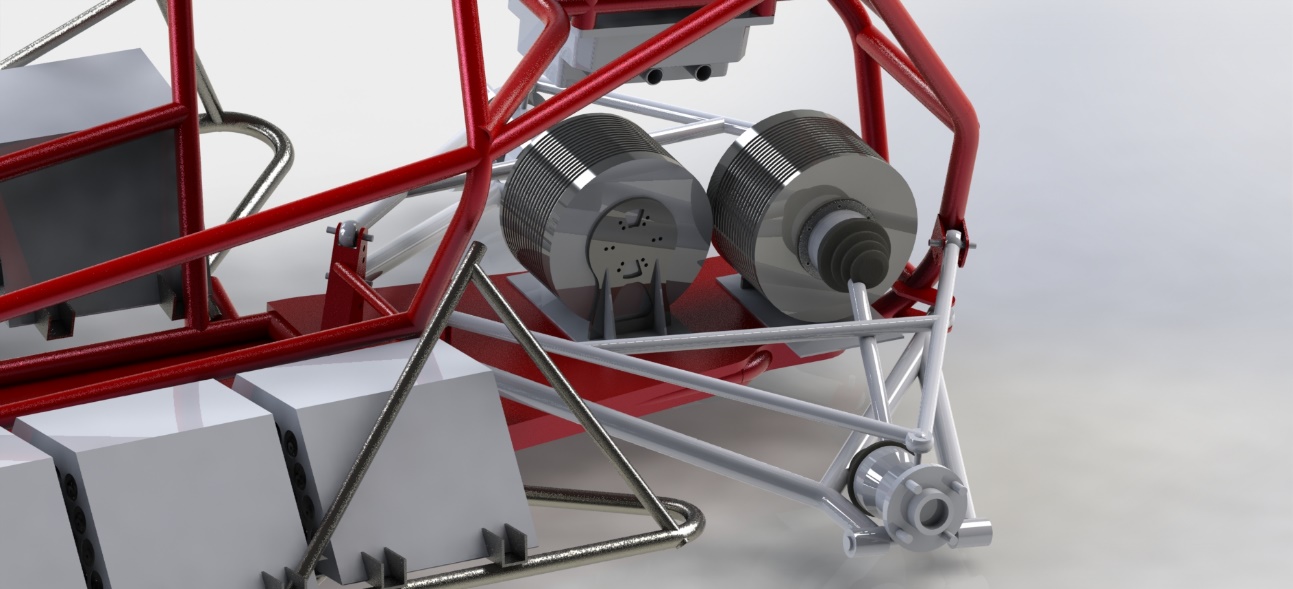 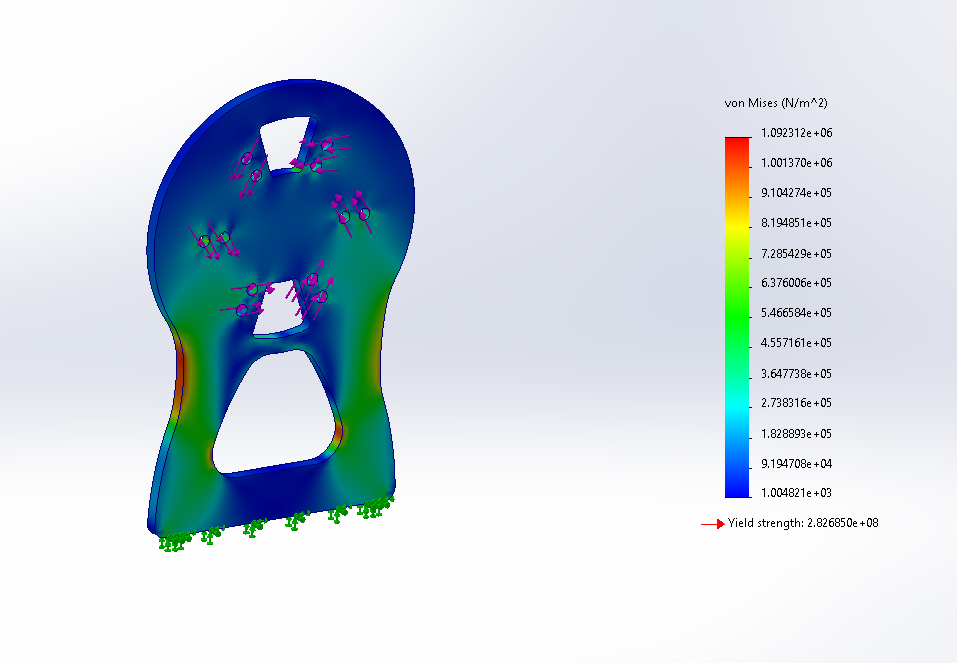 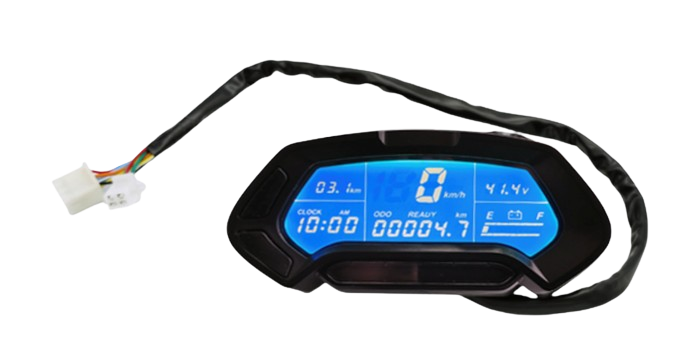 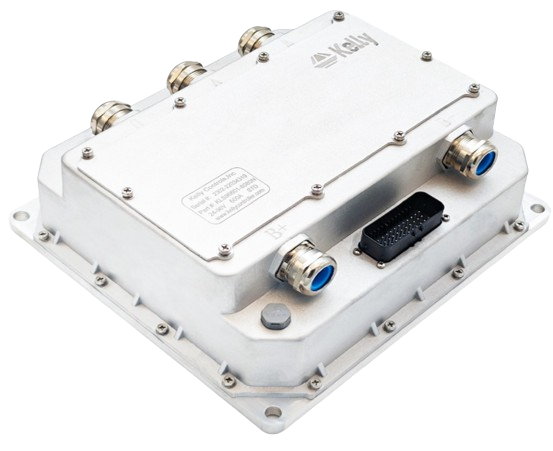 Headway 38120 Lifepo4 Battery Cells
ECU Display
Motor Controllers
Body Panel Design
Motor Coupling
Motor Mount
Drivetrain Assembly
What's Next?
Fabrication Method: Waterjet cut at the Olson Center.
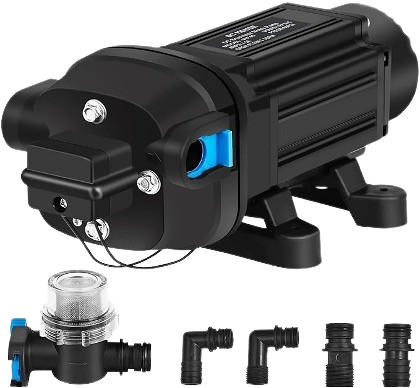 Water Cooling System:
2 pumps for separate loops to ensure equal cooling
Required cooling flow rate: 3.75 gal/min
Sourced pumps: 12V, 60 psi, 5.5 GPM
Hot swappable battery pack redesign
Replace rear suspension for improved stability and traction
Fabricate shortened axles for more efficient use of space in rear of frame
Selected Cells: 360 Headway LiFePo4